New Criticism
By: Allison Barfield, Lindsey Gaston, Michael Lennen, and Alex Waters
Literary Criticism
Literary Criticism is the study, evaluation, and interpretation of literature and is informed by theory.
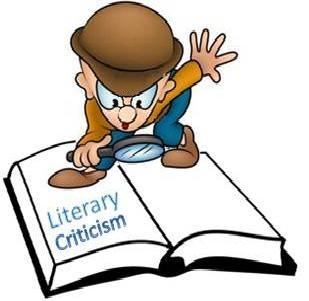 Literary Theory
Literary Theory is the systematic study of the nature of literature and the methods for analyzing literature.
What is New Criticism?
Started in the middle of the 20th century
Emphasizes close reading
Particularly for poetry/ short stories
Used to discover how a piece of literature functions as an aesthetic object
Looks at the literal words written 
Does not look at the author or biographical issues
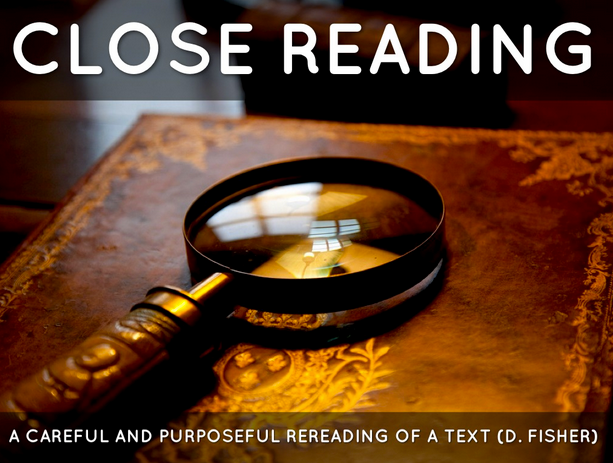 Scholars Involved
John Crowe Ransom- author, educator, and literary critic seen as the founder of new criticism from his 1941 book The New Criticism

Ivor Armstrong (I.A.) Richards- considered father of new criticism due to his first two books of critical theory: The Principles of Literary Criticism and Practical Criticism
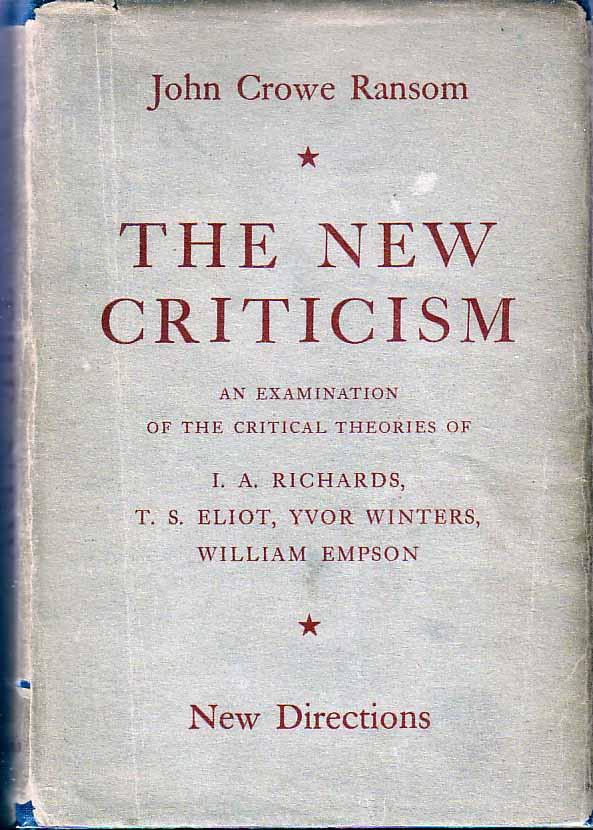 A picture of John Crowe Ransom’s book, The New Criticism
Scholars Involved (cont.)
T.S. Eliot- Poet who made significant contributions to the field of literary criticism through his works by giving a cue to new critics

Allen Tate-  The subject of Tate's own interpretive essay "Narcissus as Narcissus" (1938), itself is a model of the New Criticism.
Scholars Involved (cont.)
Cleanth Brooks- A central figure of New Criticism that advocates close reading because, as he states in The Well Wrought Urn, "by making the closest examination of what the poem says as a poem" (Leitch 2001), a critic can effectively interpret the text

William Empson- impacted new criticism through his work Seven Types of Ambiguity
Our Sources
http://public.wsu.edu/~delahoyd/new.crit.html
http://www.textetc.com/criticism/the-new-criticism.html
http://education-portal.com/academy/lesson/new-criticism-in-literature-definition-examples-quiz.html
http://bcs.bedfordstmartins.com/virtualit/poetry/critical_define/crit_newcrit.html
https://owl.english.purdue.edu/owl/resource/722/03/
http://www.shmoop.com/new-criticism/
http://www.poetryfoundation.org/bio/william-empson